Defining Homogeneous Precipitation Regions by Means of Principal Components AnalysisDIRK MALLANTS AND JAN FEYENJournal of Applied Meteorology (1990)
AMARN 2018
Introducción
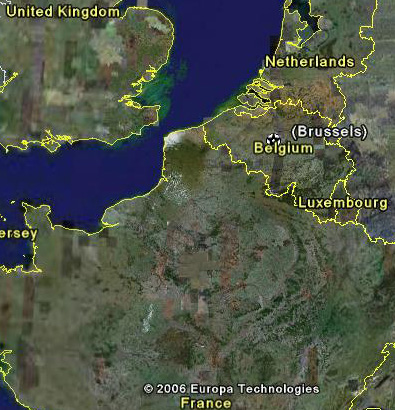 OBJETIVO: 
Definir el patrón de precipitaciones (espacial y temporal) en la Cuenca del Ijzer: 1112 km2.

PROPÓSITO:
Reducir el nº de estaciones pluv. a incorporar en el modelo hidrológico.
Datos
Datos diarios de precipitación de 11 estaciones
	4 dentro de la cuenca (suficiente en función del tamaño de la cuenca)
	7 fuera de la cuenca (analizar efectos de bordes)
Análisis previo de la calidad de la serie histórica
A.C.P. para los datos de 3 años (todos los datos o, por separado, los datos de cada año).
	1973 (seco), 1977 (húmedo) y
	1978 (medio)
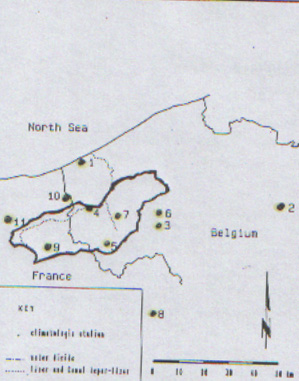 Resultados del ACP
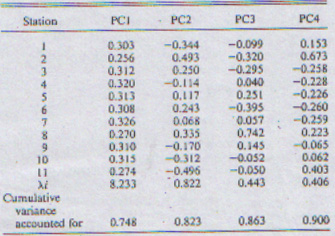 Cargas factoriales, valores propios y varianza acumulada, para los 3 años
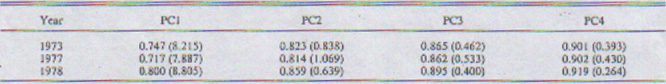 Varianza acumulada y valores propios (entre paréntesis)
para 1973, 1977 y 1978 por separado
Resultados del ACP-CP1
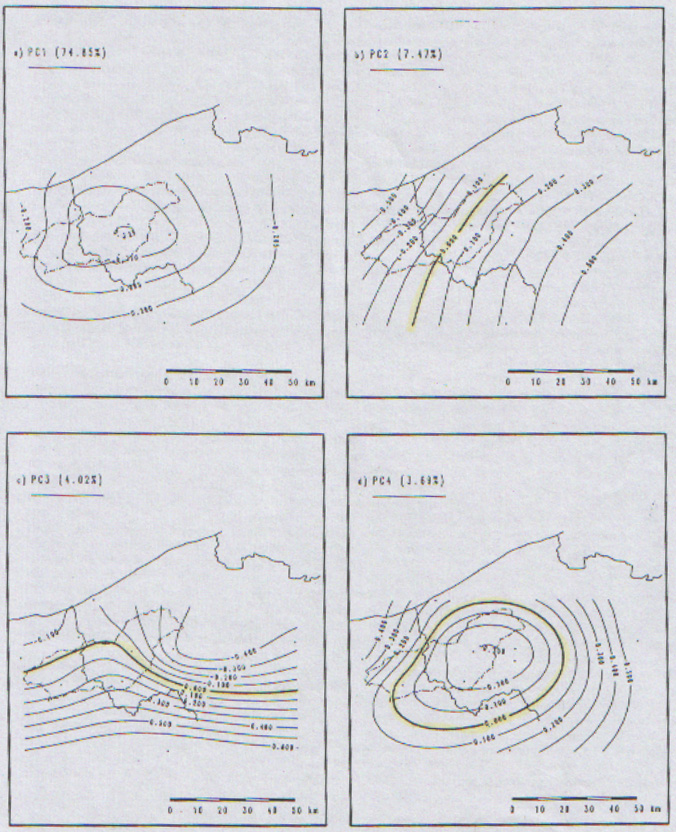 Patrón del CP1 para los 3 años de datos diarios:

OBSERVACIONES CP1:
Muestra las variaciones que afectan a la cuenca como un todo, con cargas factoriales máximas en el centro
Representa los eventos de lluvia comunes a todos las estaciones (por ej.: lluvioso o seco en todas las estaciones pluviométricas)
Todas las variables presentan correlación positiva con CP1
Resultados del ACP-CP2
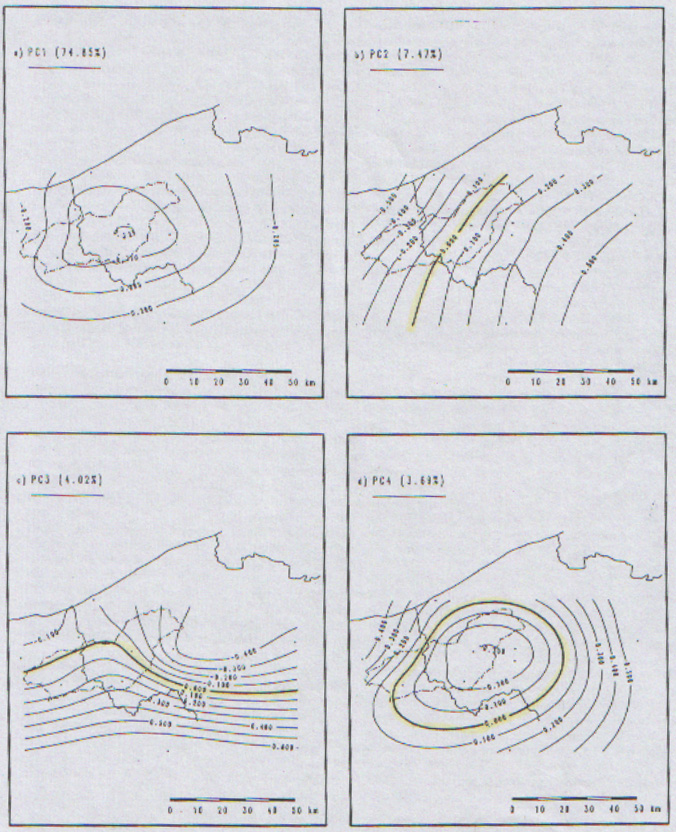 7.5% varianza
Patrón del CP2 para los 3 años de datos diarios:

OBSERVACIONES CP2:
Muestra variaciones de E a O.
La línea 0, de S a N, separa las estaciones en dos grupos: 
influencia continental o menor influencia marina: Estaciones (2, 3, 5, 6, 7, 8), al Este, presentan correlación positiva con CP2.
mayor influencia marina: Estaciones (1, 4, 9, 10, 11), al Oeste, presentan correlación negativa.
_
+
Resultados del ACP-CP2
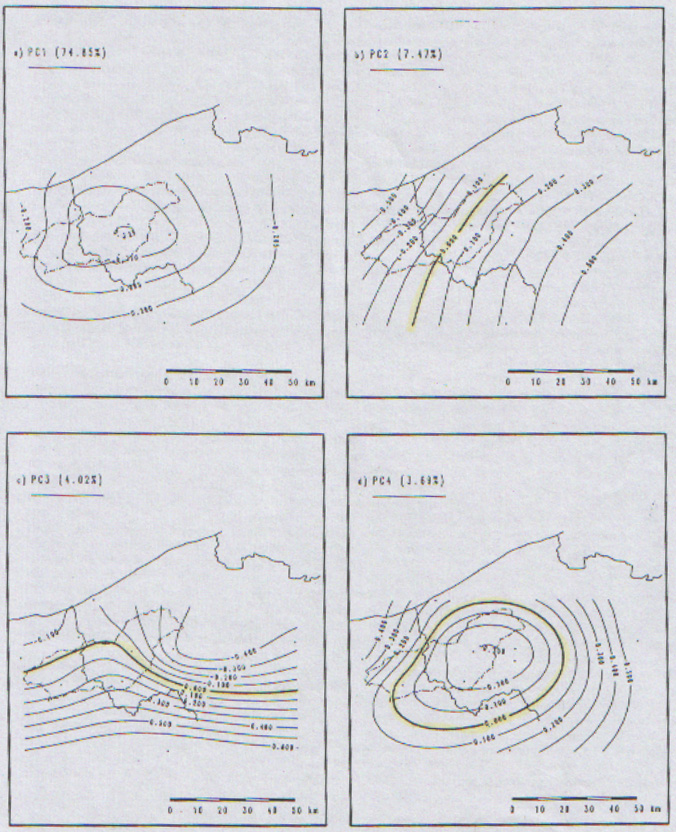 CP2 similar para 1973 (seco)
7.5% varianza
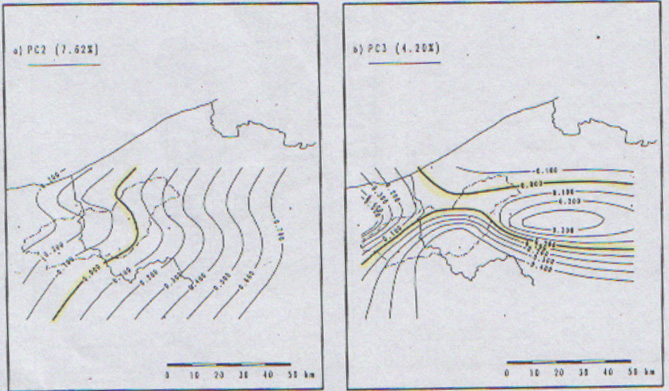 +
_
_
+
Resultados del ACP-CP2
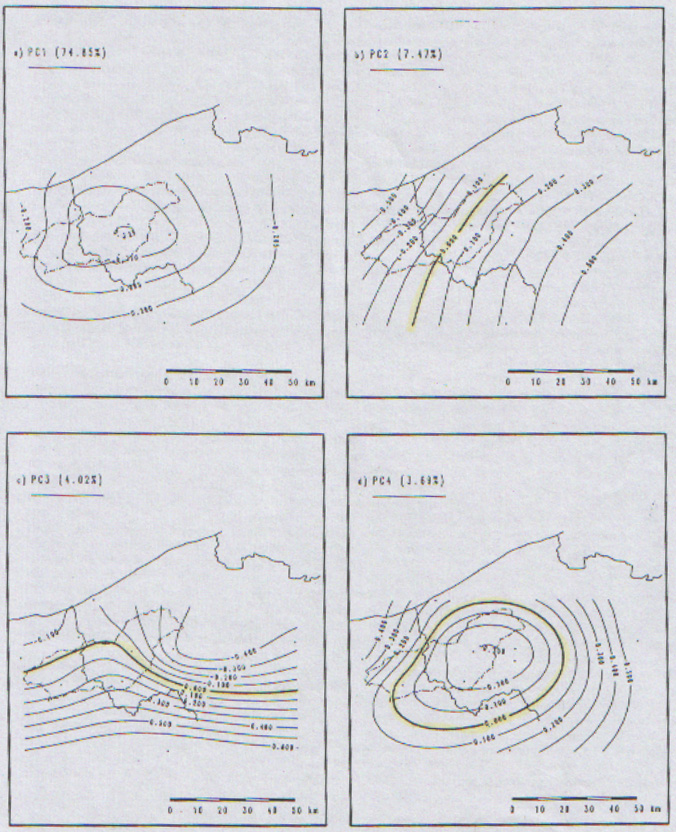 CP2 similar para 1978 (medio)
7.5% varianza
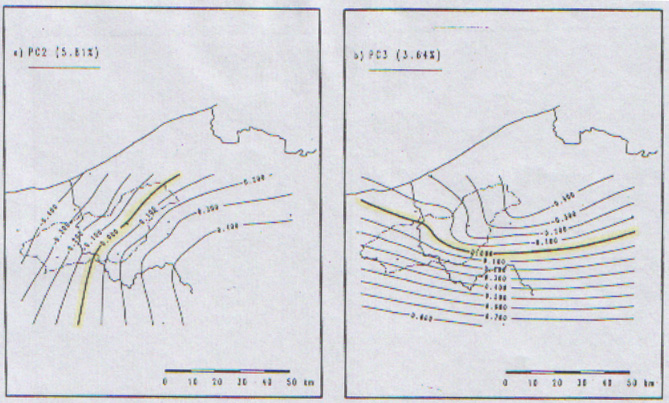 _
_
+
+
Resultados del ACP-CP2
CP2 para 1977 (húmedo)
En años húmedos cambia el signo de las cargas factoriales respecto a la línea 0. Esto sugiere que la influencia marina causa que la zona O reciba más lluvia que la E
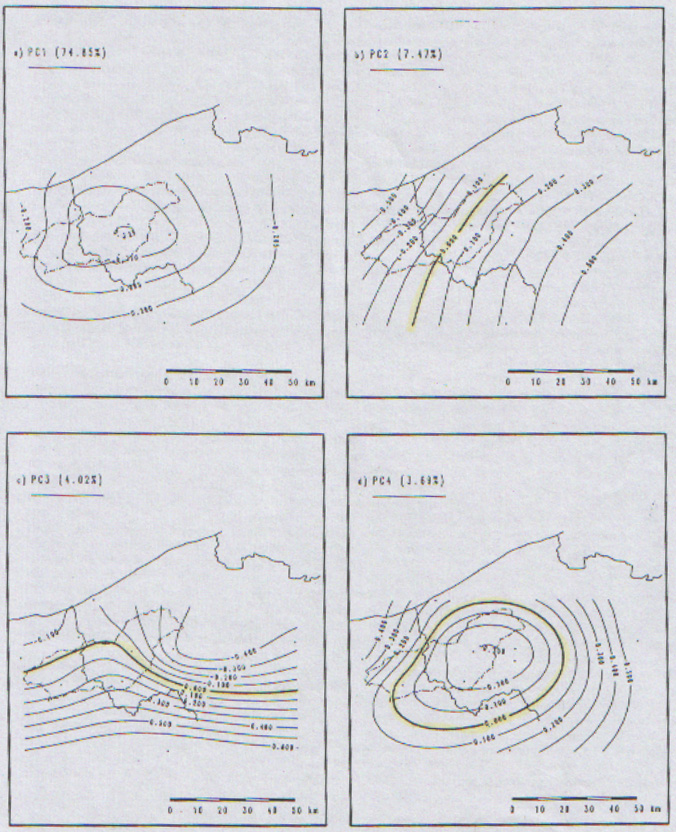 7.5% varianza
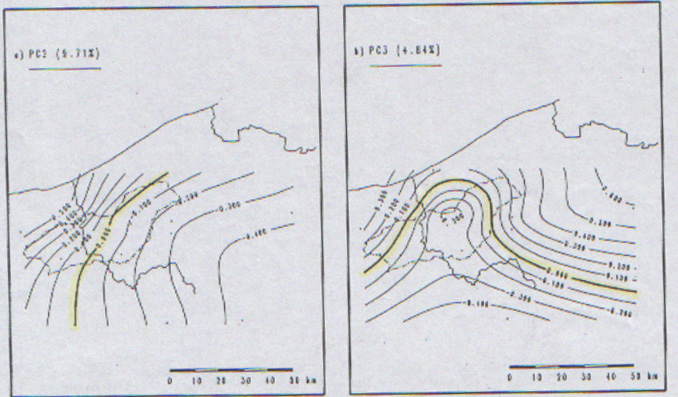 +
_
+
_
Resultados del ACP-CP3
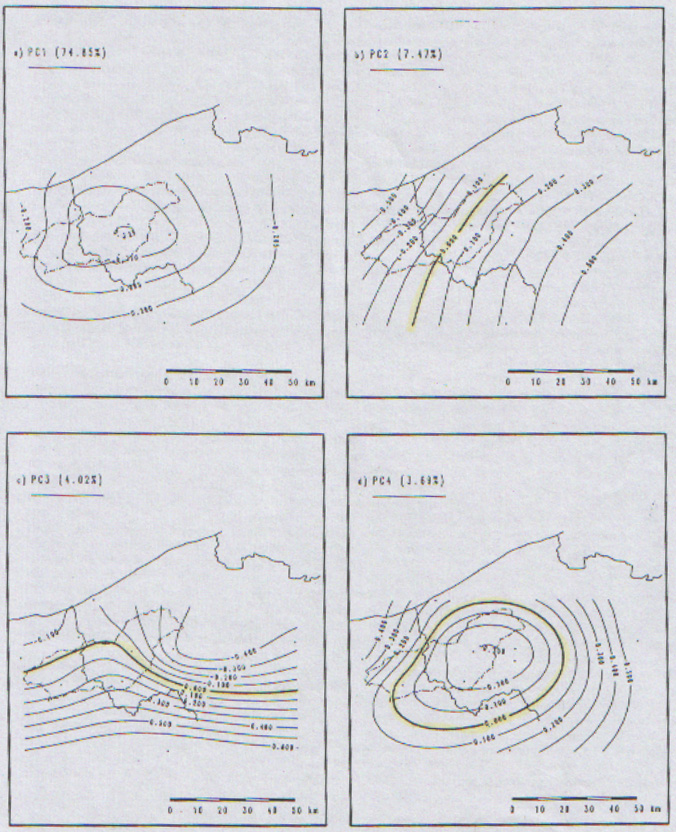 Patrón del CP3 para los 3 años de datos diarios:

OBSERVACIONES CP3:
	Muestra variaciones de N a S, debidas a efectos topográficos. La zona S es la más alta.
_
+
Resultados del ACP-CP3
CP3 para 1973 (seco)
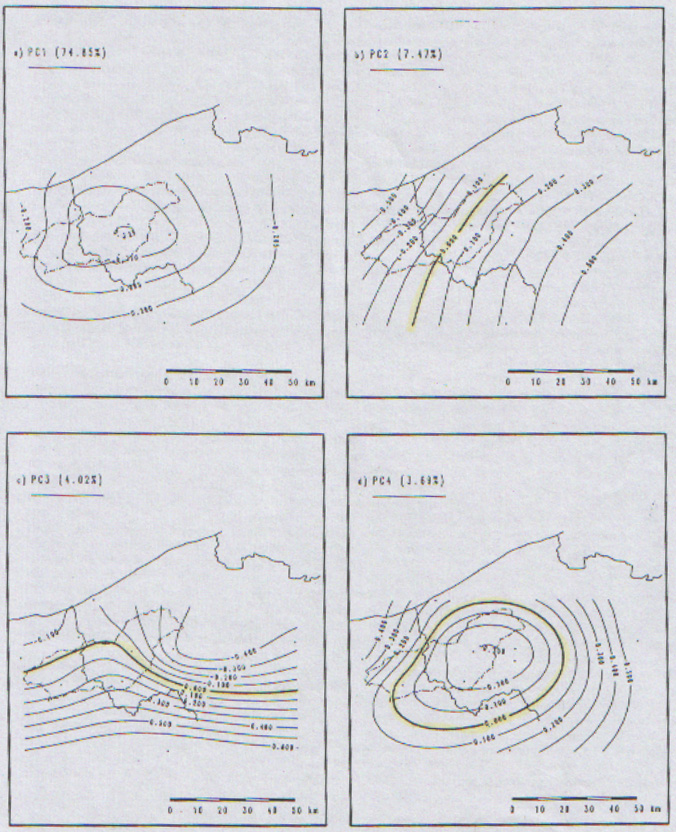 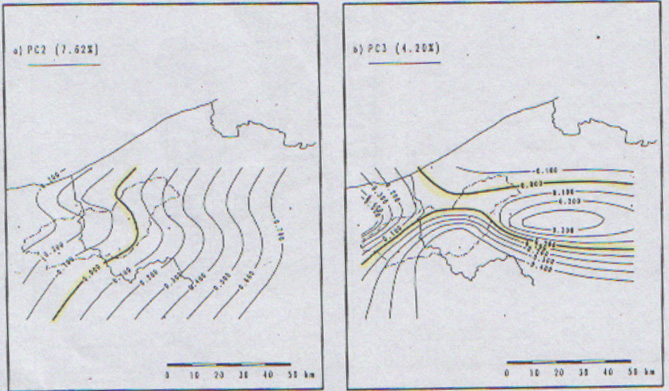 _
_
+
_
+
Resultados del ACP-CP3
CP3 para 1977 (húmedo)
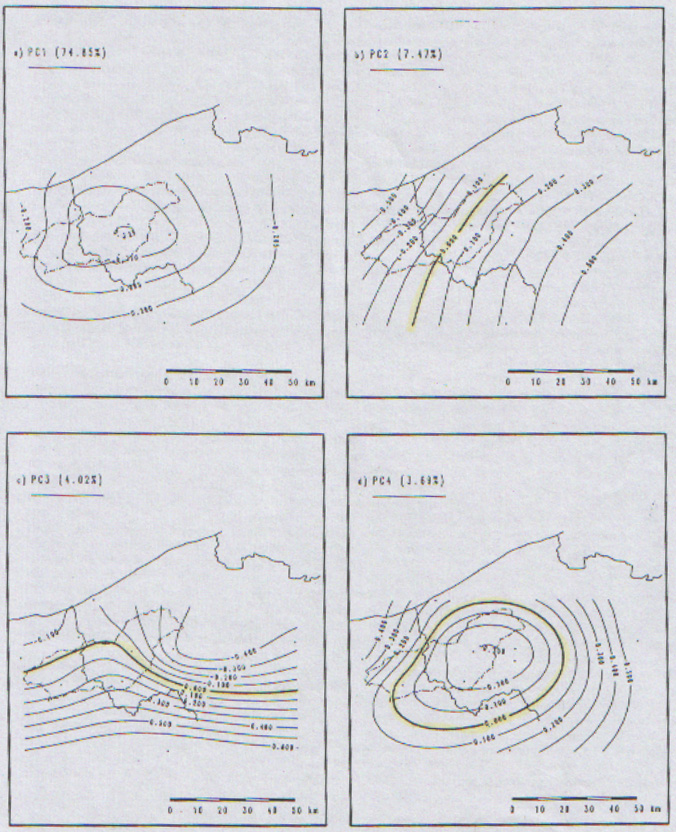 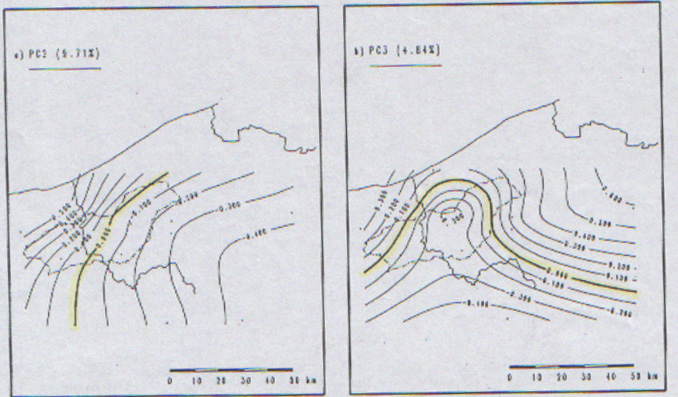 _
+
_
+
Resultados del ACP-CP3
CP3 para 1978 (medio)
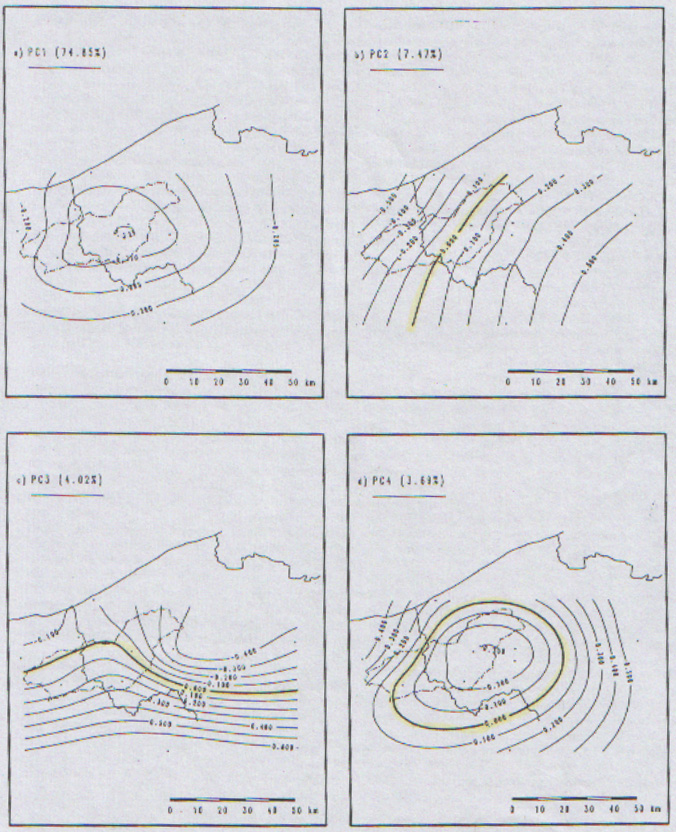 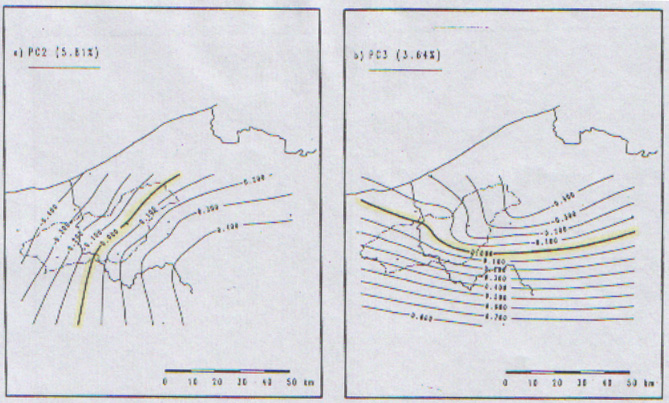 _
_
+
+
Resultados del ACP-CP4
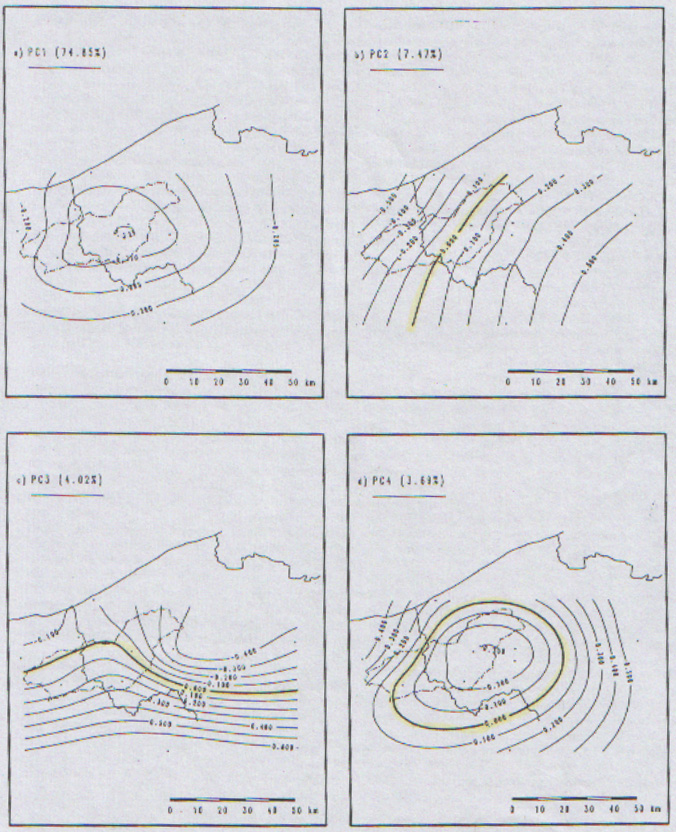 Patrón del CP4 para los 3 años de datos diarios:

OBSERVACIONES CP4:
Separa la parte SO de la cuenca.
Describe efectos de pequeña escala en la variación de la precipitación, aunque no es clara la razón de este comportamiento.
Similar comportamiento para 1978 (medio). Para 1973 (seco) y 1977 (húmedo) también se observa un comportamiento de pequeña escala, que explica menos del 4% de la varianza.
_
+
Resultados del ACP
Representación de cada variable (estación) en función de CP1 y CP2 – para 3 años de datos – DEFINIR ZONAS HOMOGENEAS
OBSERVACIONES :
Todas las variables están correlacionadas positivamente con CP1.
Se observan claramente dos grupos de estaciones, correlacionadas positiva (2, 3, 5, 6, 7 y 8) y negativamente (1, 4, 9, 10 y 11) con CP2.
2 (E) y 11 (O) muestran baja correlación.
Igual para 8 (S-cont) y 1 y 10 (N-costa)
El resto parte central 2 grupos: 5 y 7 contra 4 y 9
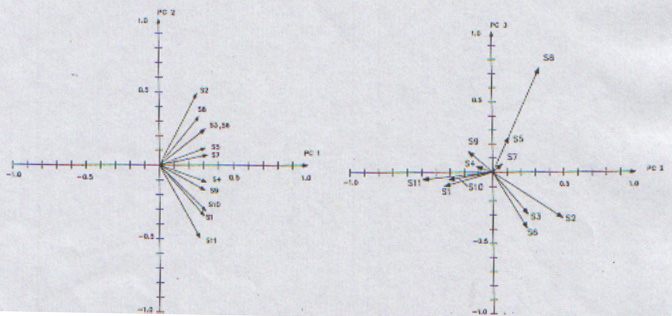 Resultados del ACP
Representación de cada variable (estación) en función de CP2 y CP3 – para 3 años de datos -
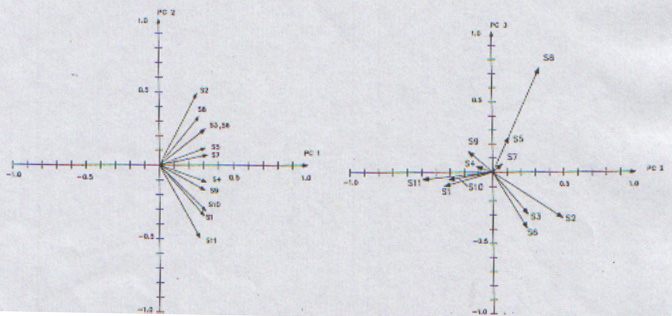 OBSERVACIONES :
Confirmación: efectos de menor escala
4 grandes grupos
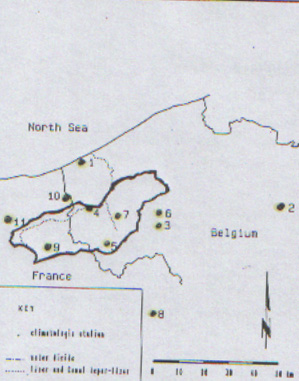 Resultados del ACP
Las líneas 0 del CP2 y CP3 dividen la cuenca en 4 regiones.
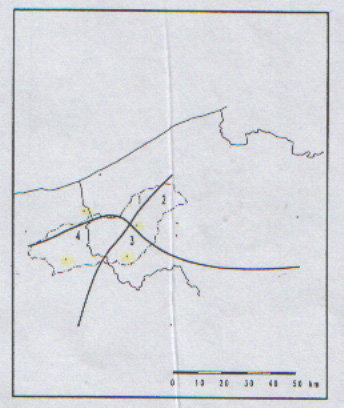 OBSERVACION:
Los grupos de la Figura anterior (a partir de CP3 y CP4, coinciden excepto por la estación 7 que ha pasado del grupo 1 al 2
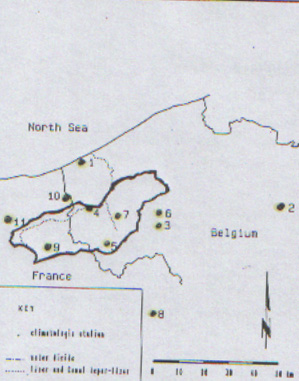 Identificación de regiones de precipitación coherentes
El ACP sugiere 4 regiones. Se eligió una estación para calcular la correlación cruzada con el resto de estaciones
Se realizó para los datos de los 3 años juntos.

RESULTADOS
Cada una de las estaciones está altamente correlacionada con las demás
Valor crítico: r = 0.85
Resutados Correlación
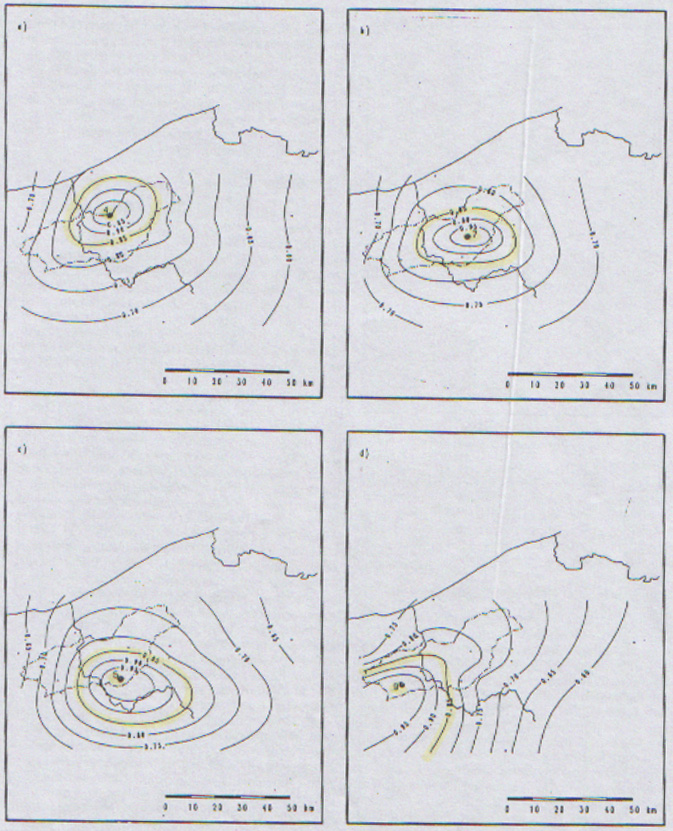 Se descarta zona (est.7) por tener un comportamiento muy similar a 4 (mayor área representada)
Resutados Correlación
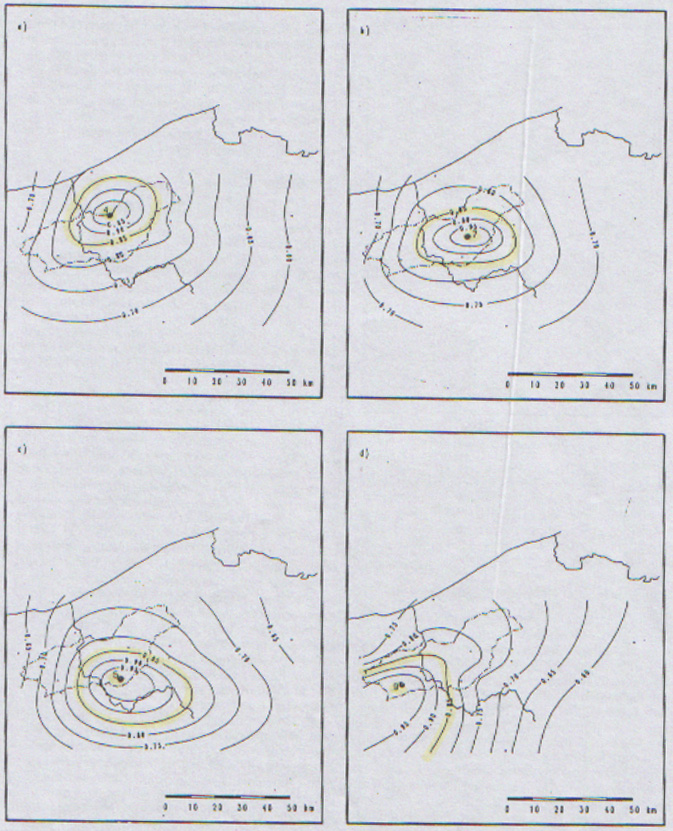 Resultados Correlación
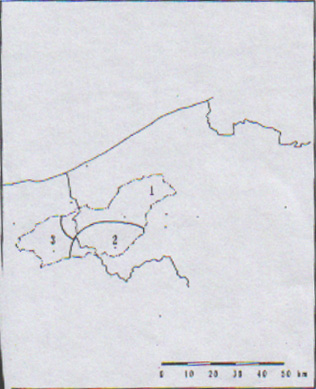 Se definen 3 zonas con precipitación homogénea con sus respectivas estaciones representativas.
Conclusiones
ACP es una herramienta útil para definir regiones homogéneas.
Interpretación de los CP:
CP2 influencia de la costa – continente
CP3 influencia orográfica
CP4 efectos combinados de menor escala
Análisis de correlación es una herramienta complementaria para definir zonas homogéneas y para seleccionar el pluviómetro representativo
El ACP permitió comprender la relación entre las diferentes variables (estaciones) y las características físicas.